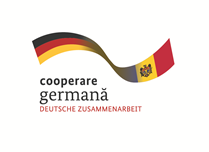 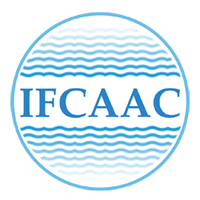 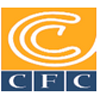 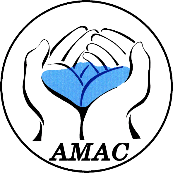 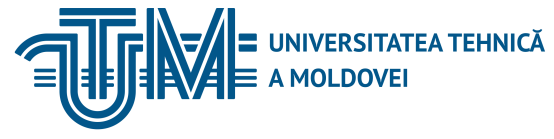 ИНСТИТУТ НЕПРЕРЫВНОЙ ПОДГОТОВКИ В ОБЛАСТИ ВОДОСНАБЖЕНИЯ И КАНАЛИЗАЦИИ , ДЛЯ ЧЛЕНОВ АССОЦИАЦИИ «МОЛДОВА АПĂ-КАНАЛ»
Учебный курс для сотрудников операторов „Apă-Canal”Модуль 13: Актуальные проблемы учета и налогообложения транспортных средств и механизмов. Налоговые изменения в Республике Молдова на 2017 год.Сессия 1:  Законодательная основа учетаExpert conf. univ. dr. Margareta Vîrcolicilector superior Lidia Surdu28-29-30 ноябрь 2017, Кишинев
06/12/2017
Margareta Vîrcolici
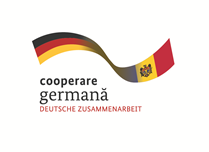 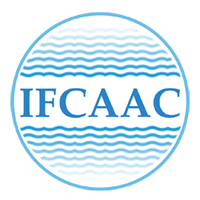 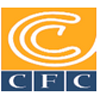 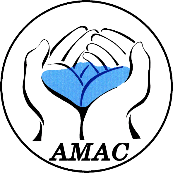 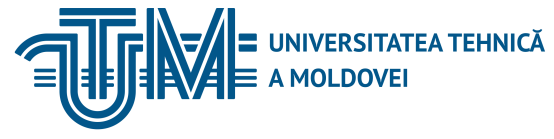 ИНСТИТУТ НЕПРЕРЫВНОЙ ПОДГОТОВКИ В ОБЛАСТИ ВОДОСНАБЖЕНИЯ И КАНАЛИЗАЦИИ , ДЛЯ ЧЛЕНОВ АССОЦИАЦИИ «МОЛДОВА АПĂ-КАНАЛ»
Цели :O1 Понятие, задачи и функции учета;O2 Финансовый и управленческий учет;O3 Нормативная база учета;O4 Основные принципы бухгалтерского учета.
06/12/2017
Margareta Vîrcolici
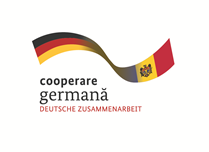 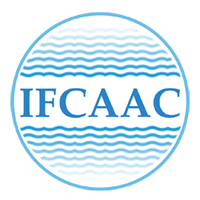 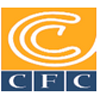 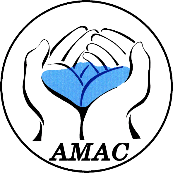 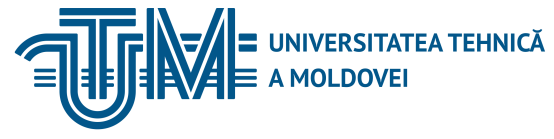 ИНСТИТУТ НЕПРЕРЫВНОЙ ПОДГОТОВКИ В ОБЛАСТИ ВОДОСНАБЖЕНИЯ И КАНАЛИЗАЦИИ , ДЛЯ ЧЛЕНОВ АССОЦИАЦИИ «МОЛДОВА АПĂ-КАНАЛ»
Понятие, задачи и функции учета : Учет представляет собой систему сбора, обработки и передачи информации различным пользователям информации.
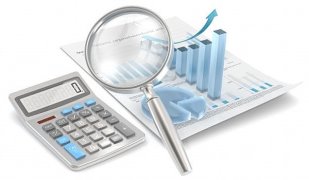 06/12/2017
Margareta Vîrcolici
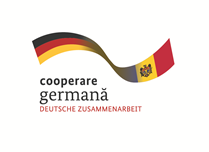 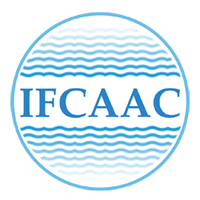 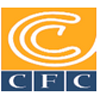 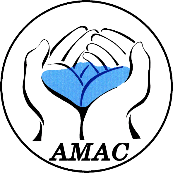 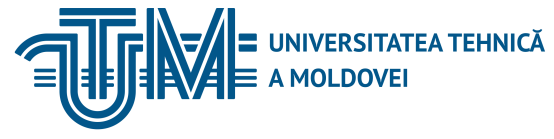 ИНСТИТУТ НЕПРЕРЫВНОЙ ПОДГОТОВКИ В ОБЛАСТИ ВОДОСНАБЖЕНИЯ И КАНАЛИЗАЦИИ , ДЛЯ ЧЛЕНОВ АССОЦИАЦИИ «МОЛДОВА АПĂ-КАНАЛ»
Функции учета :1. Функция записи и обработки данных состоит в записи в соответствии со своими собственными принципами и правилами процессов и экономических явлений, происходящих на предприятиях и выражающих ценность.2. Функция учетной информации состоит в предоставлении информации о структуре и динамике имущества, финансовой ситуации и результатах, полученных для обоснования решений.
06/12/2017
Margareta Vîrcolici
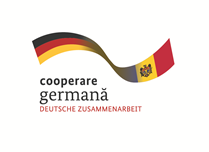 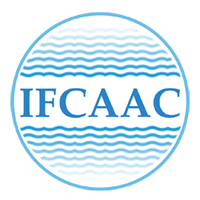 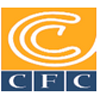 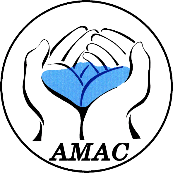 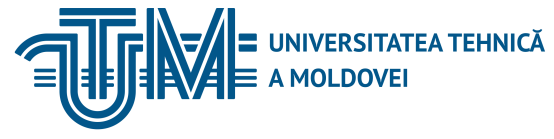 ИНСТИТУТ НЕПРЕРЫВНОЙ ПОДГОТОВКИ В ОБЛАСТИ ВОДОСНАБЖЕНИЯ И КАНАЛИЗАЦИИ , ДЛЯ ЧЛЕНОВ АССОЦИАЦИИ «МОЛДОВА АПĂ-КАНАЛ»
3. Функция управления связана с информационной функцией. Он заключается в проверке с помощью учетной информации, как сохранить и использовать материальные и денежные ценности, управление ресурсами, контроль соблюдения финансовой дисциплины и т. Д..4. Юридическая функция. Бухгалтерские данные и первичные документы служат средством доказательства, чтобы доказать реальность некоторых экономических операций, с тем чтобы установить родовую ответственность за понесенные убытки. Они помогают решать судебные процессы5. Предиктивная функция. Информация бухгалтерской отчетности используется для определения будущих тенденций экономических явлений и процессов.
06/12/2017
Margareta Vîrcolici
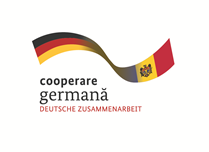 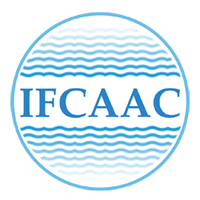 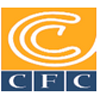 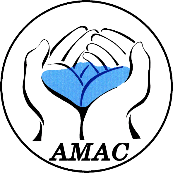 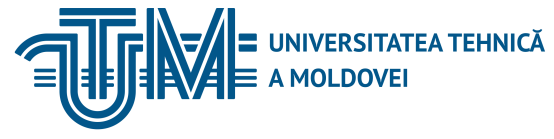 ИНСТИТУТ НЕПРЕРЫВНОЙ ПОДГОТОВКИ В ОБЛАСТИ ВОДОСНАБЖЕНИЯ И КАНАЛИЗАЦИИ , ДЛЯ ЧЛЕНОВ АССОЦИАЦИИ «МОЛДОВА АПĂ-КАНАЛ»
Финансовый учет и управленческий учет:- В отличие от финансовой отчетности, которая организована на основе действующих нормативных и законодательных актов, управленческие счета действуют на основе правил, установленных предприятием в соответствии с их собственными потребностями. - Факт разделения счетов на финансовых и управленческих счетах не указывает на наличие двух учетных записей и различных записей на предприятии. На предприятии существует только одна система учета, но она построена таким образом, что путем перегруппировки исходных данных всех пользователей эта информация будет доступна, чтобы помочь им принять правильные решения.
06/12/2017
Margareta Vîrcolici
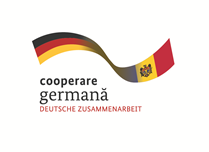 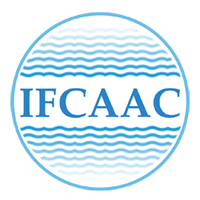 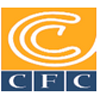 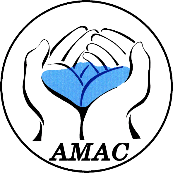 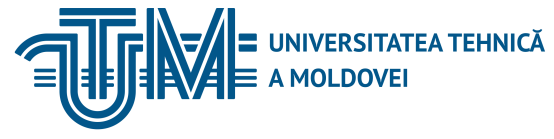 ИНСТИТУТ НЕПРЕРЫВНОЙ ПОДГОТОВКИ В ОБЛАСТИ ВОДОСНАБЖЕНИЯ И КАНАЛИЗАЦИИ , ДЛЯ ЧЛЕНОВ АССОЦИАЦИИ «МОЛДОВА АПĂ-КАНАЛ»
Финансовая отчетность: * отражение имущества и результатов, * цель -  оценка элементов предприятия,*  установление окончательных результатов * проведение предварительных работ по составлению финансовых отчетов, инвентаризации, проверочные балансы ,ОСВ и т. д., * предоставление финансовых отчетов по назначению
06/12/2017
Margareta Vîrcolici
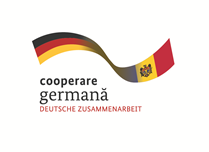 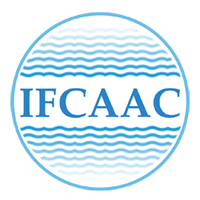 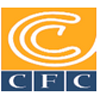 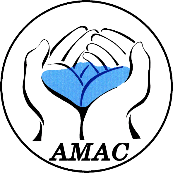 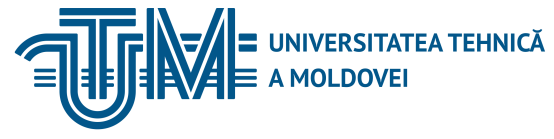 ИНСТИТУТ НЕПРЕРЫВНОЙ ПОДГОТОВКИ В ОБЛАСТИ ВОДОСНАБЖЕНИЯ И КАНАЛИЗАЦИИ , ДЛЯ ЧЛЕНОВ АССОЦИАЦИИ «МОЛДОВА АПĂ-КАНАЛ»
Управление или управленческий учет регистрирует информацию, необходимую для оценки прогресса внутренней работы, строгий и систематический контроль за использованием ресурсов во внутреннем бизнесе. Как правило, он учитывает расчет производственных издержек на продукцию, услуги, работы или деятельность, определение определенных аналитических результатов на уровне производственных подразделений по типу продукции, предоставление информации для бюджетирования, предоставление информации для определения эффективности (рентабельности, производительности и т. Д.). ) различных производственных подразделений (секторов, секций, семинаров), управления и принятия решений.
06/12/2017
Margareta Vîrcolici
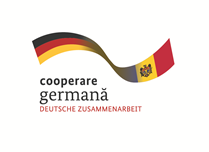 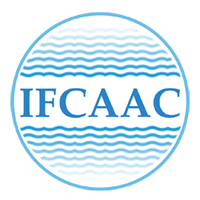 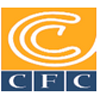 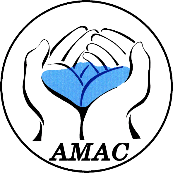 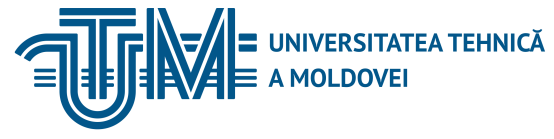 ИНСТИТУТ НЕПРЕРЫВНОЙ ПОДГОТОВКИ В ОБЛАСТИ ВОДОСНАБЖЕНИЯ И КАНАЛИЗАЦИИ , ДЛЯ ЧЛЕНОВ АССОЦИАЦИИ «МОЛДОВА АПĂ-КАНАЛ»
Нормативно-регламентирующая система:- законодательные и нормативные акты, Это обеспечивает унифицированный мониторинг и отчетность по экономическим и финансовым показателям, - унифицированная  терминология - основан на определенных общих правилах для всех предприятий, Специфика отрасли: ……
06/12/2017
Margareta Vîrcolici
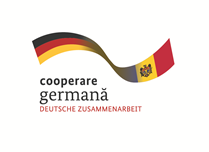 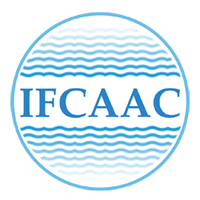 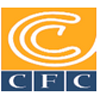 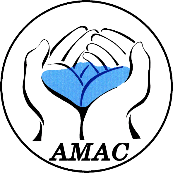 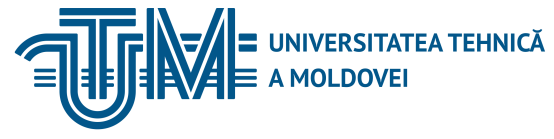 ИНСТИТУТ НЕПРЕРЫВНОЙ ПОДГОТОВКИ В ОБЛАСТИ ВОДОСНАБЖЕНИЯ И КАНАЛИЗАЦИИ , ДЛЯ ЧЛЕНОВ АССОЦИАЦИИ «МОЛДОВА АПĂ-КАНАЛ»
- Закон об учете (MO nr. 90-93, 2007); 
- Национальные стандарты бухгалтерского учета; 
- Комментарии к национальным стандартам бухгалтерского учета;
 - План счетов экономической и финансовой деятельности предприятий;
 - Инструкции, письма и другие учебные документы, выданные Министерством финансов Республики Молдова; 
- Налоговый кодекс; 
- Закон о бюджете.
06/12/2017
Margareta Vîrcolici
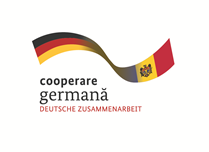 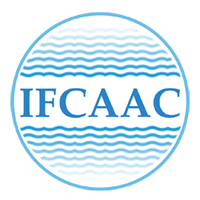 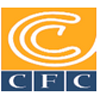 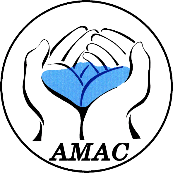 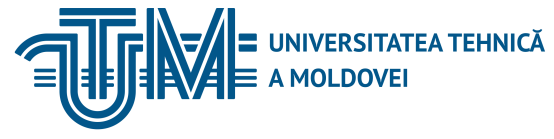 ИНСТИТУТ НЕПРЕРЫВНОЙ ПОДГОТОВКИ В ОБЛАСТИ ВОДОСНАБЖЕНИЯ И КАНАЛИЗАЦИИ , ДЛЯ ЧЛЕНОВ АССОЦИАЦИИ «МОЛДОВА АПĂ-КАНАЛ»
Основные принципы бухгалтерского учета:
Постоянство методов;
Непрерывность деятельности;
Последовательность;
Разделение активов и обязательств;
Учет по методу начисления.
06/12/2017
Margareta Vîrcolici
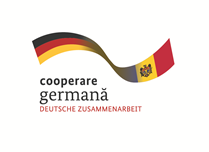 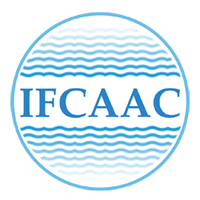 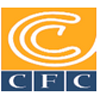 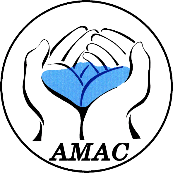 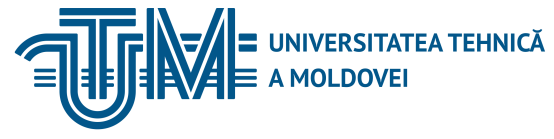 ИНСТИТУТ НЕПРЕРЫВНОЙ ПОДГОТОВКИ В ОБЛАСТИ ВОДОСНАБЖЕНИЯ И КАНАЛИЗАЦИИ , ДЛЯ ЧЛЕНОВ АССОЦИАЦИИ «МОЛДОВА АПĂ-КАНАЛ»
06/12/2017
Margareta Vîrcolici
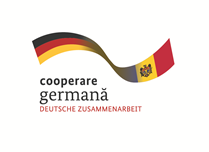 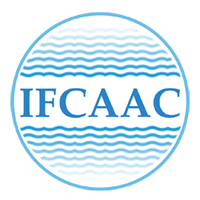 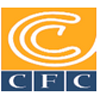 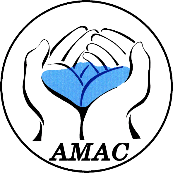 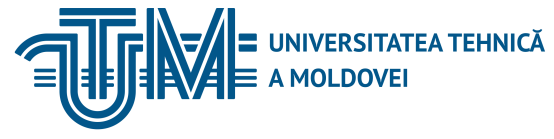 ИНСТИТУТ НЕПРЕРЫВНОЙ ПОДГОТОВКИ В ОБЛАСТИ ВОДОСНАБЖЕНИЯ И КАНАЛИЗАЦИИ , ДЛЯ ЧЛЕНОВ АССОЦИАЦИИ «МОЛДОВА АПĂ-КАНАЛ»
Применение
Методы применения данных принципов в нашей отрасли:
-
-
-
06/12/2017
Margareta Vîrcolici
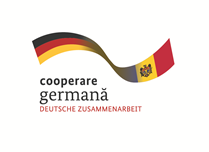 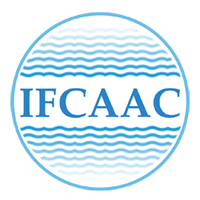 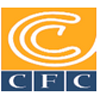 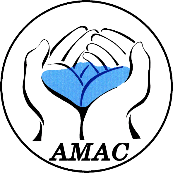 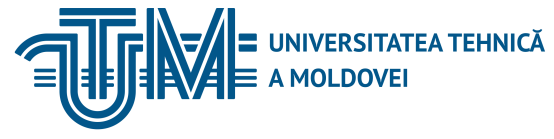 ИНСТИТУТ НЕПРЕРЫВНОЙ ПОДГОТОВКИ В ОБЛАСТИ ВОДОСНАБЖЕНИЯ И КАНАЛИЗАЦИИ , ДЛЯ ЧЛЕНОВ АССОЦИАЦИИ «МОЛДОВА АПĂ-КАНАЛ»
Благодарю за внимание.
www.ifcaac.amac.md 
ifcaac@fua.utm.md 
telefon: (022) 77-38 22
 
www.amac.md 
apacanal@yandex.ru  
telefon: (022) 28-84-33
In cooperare cu
Proiect co-finanțat de
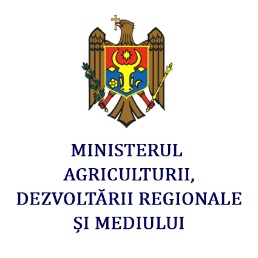 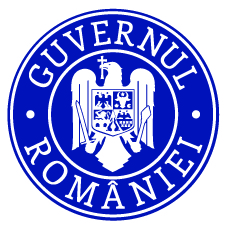 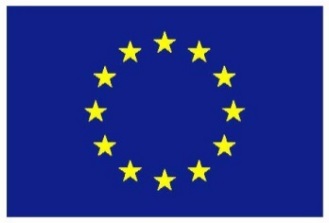 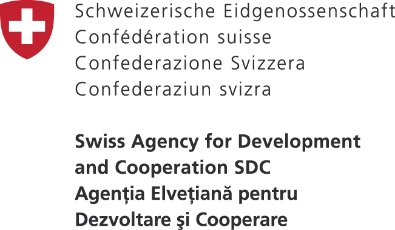 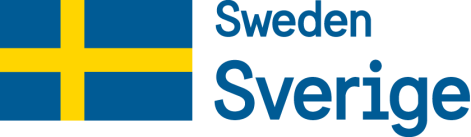 06/12/2017
Margareta Vîrcolici
06/12/2017
XXX